Hands-on Open vSwitch and Software-defined Networking
Jorge Crichigno, Shahrin Sharif, Elie Kfoury
University of South Carolina
http://ce.sc.edu/cyberinfra
jcrichigno@cec.sc.edu, ssharif@email.sc.edu, ekfoury@email.sc.edu



​
WASTC 2021 virtual Faculty Development Weeks (vFDW)
June 24, 2021
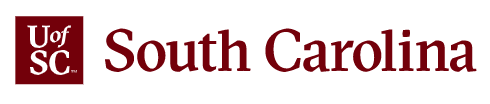 1
Lab 4: Open vSwitch Flow Table
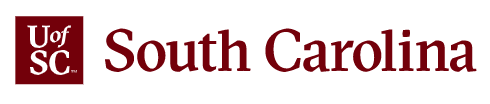 2
OpenFlow overview
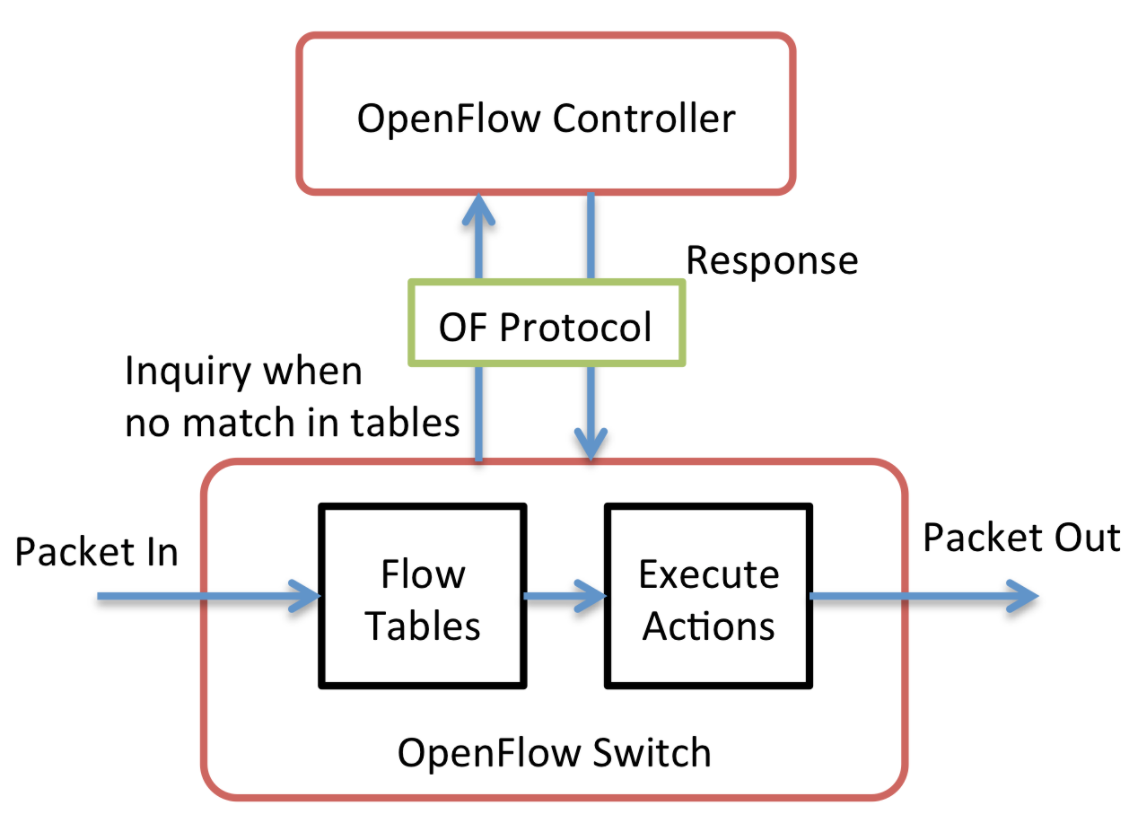 OpenFlow is a protocol specification that describes the communication between OpenFlow switches and an OpenFlow controller
OpenFlow consists of three components 
OpenFlow controller
OpenFlow protocol
OpenFlow switch
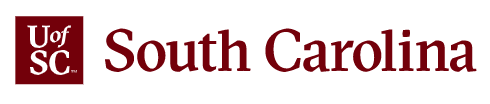 3
Flow Table
A flow table consists of flow entries
A flow entry consists of header fields, counters, and actions associated with that entry
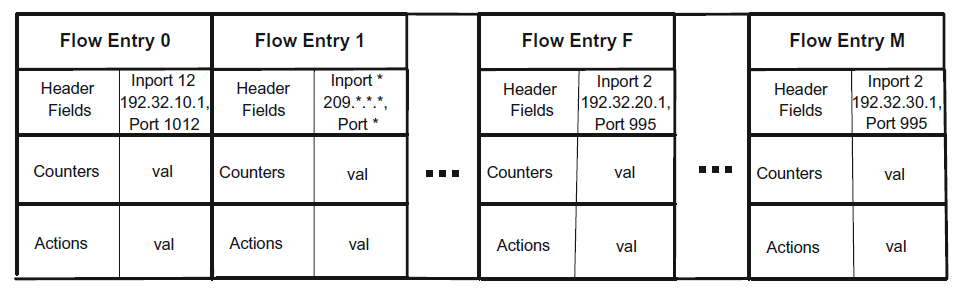 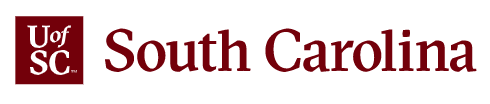 4
Lab Topology
Switch s1 connected to hosts h1 and h2
Hosts h1 and h2 belong to network 10.0.0.0/8
The lab aims to demonstrate how to manage flows manually in the switch s1
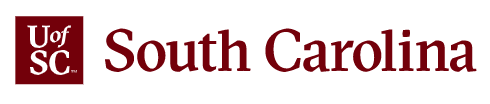 5
Forwarding Using Layer 1
Everything that comes from s1-eth1 is sent out to s1-eth2
Everything that comes from s1-eth2 is sent out to s1-eth1
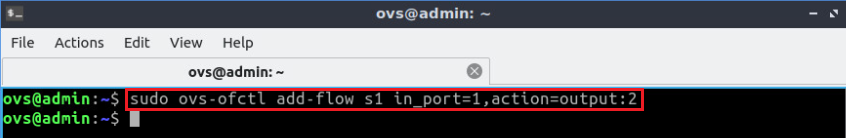 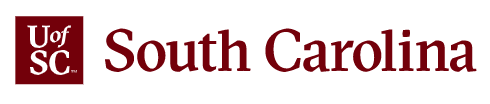 6
Forwarding Using Layer 2
Flow entries based on MAC addresses of the hosts
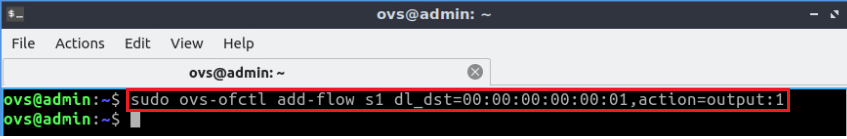 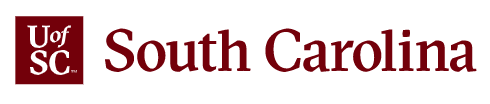 7
Forwarding Using Layer 3
Flow entries based on IP addresses of the hosts
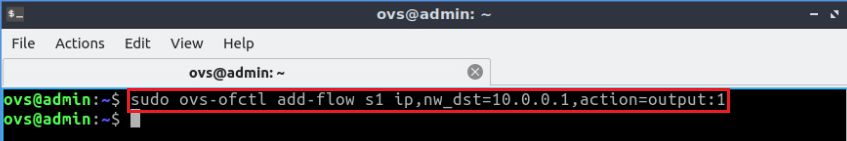 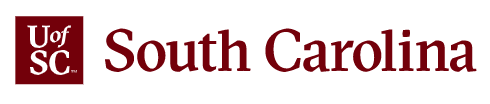 8
Forwarding Using Layer 4
Flow entries based on TCP
A simple python web server is running in host h2
Host h1 can connect to the server using port 80
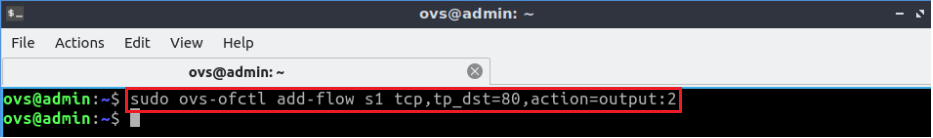 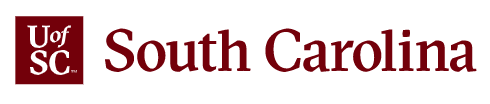 9
Setting Match Priority
Packets are matched against flow entries based on prioritization
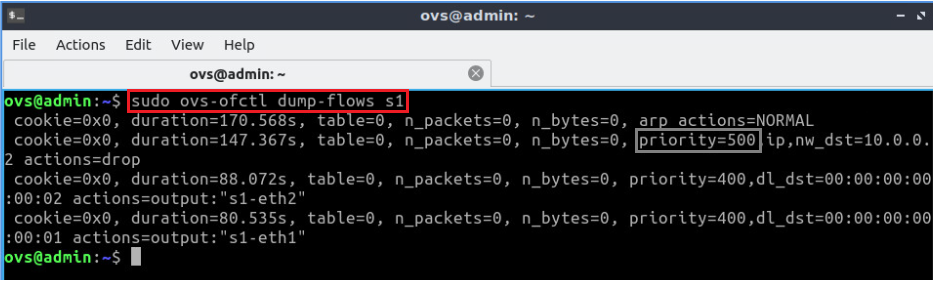 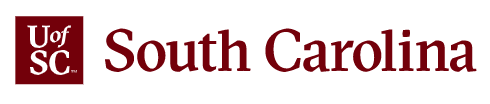 10